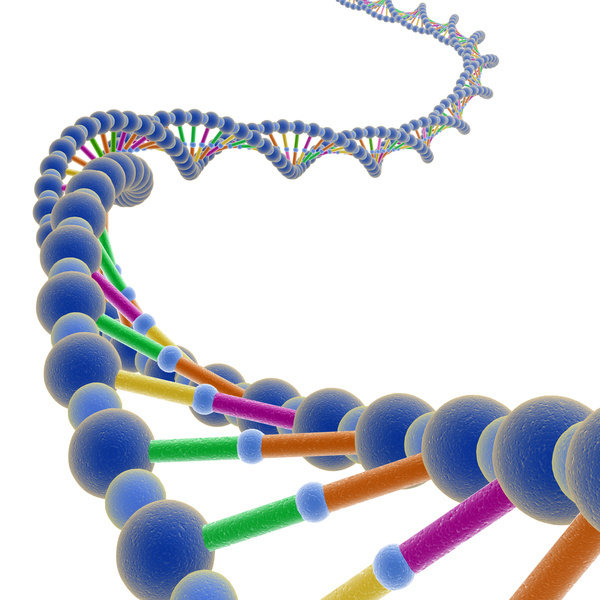 How does DNA control our characteristics?
By the end of this lesson I will be able to:
Describe the structure of DNA
Explain how the structure of DNA controls the production of proteins.
Describe genetic engineering in simple terms.
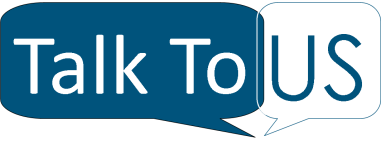 Spot the difference! Are these different species?
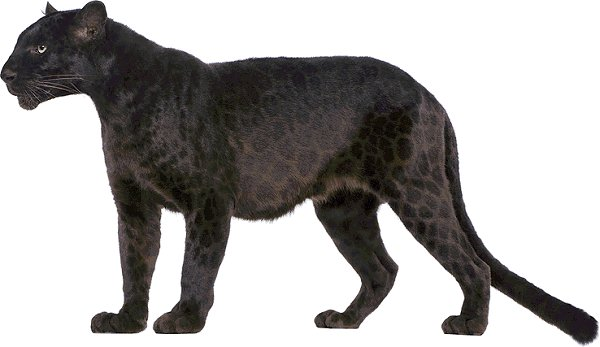 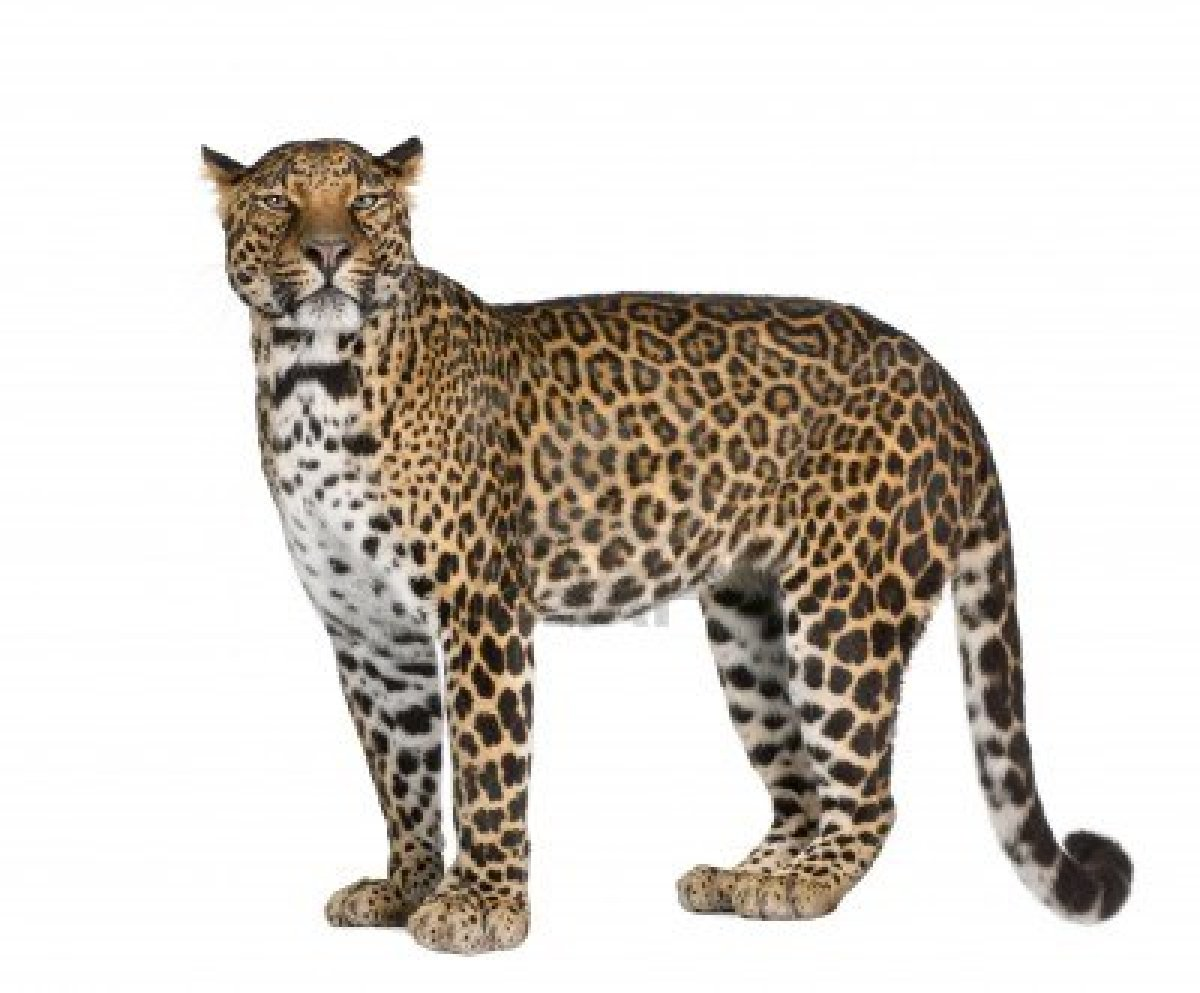 What caused the most obvious difference between these animals?
http://www.youtube.com/watch?v=GPtCkZj4kkk&list=PLf8itN5A4DdG17mUFeOlw2h0geT9mUoc_
http://www.youtube.com/watch?v=6przuR7ITfY&list=PLf8itN5A4DdG17mUFeOlw2h0geT9mUoc_
10 minute experts!
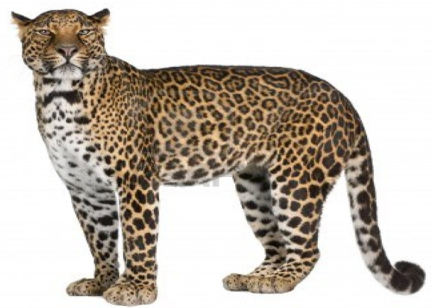 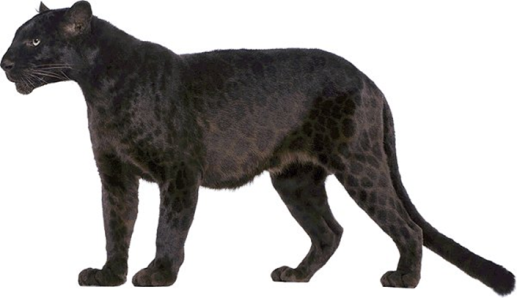 Proteins
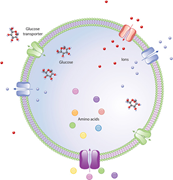 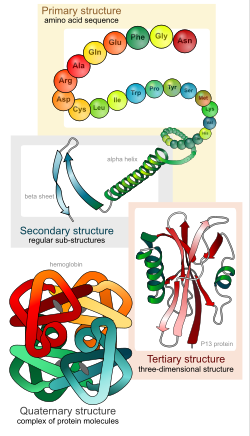 Cells
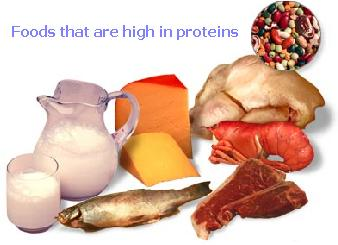 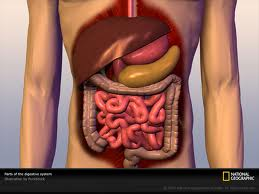 Enzymes
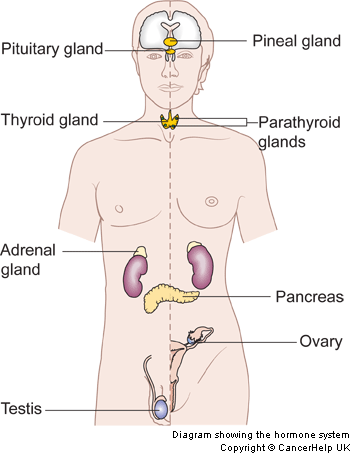 Hormones
We get the protein we need from the food we eat. Our bodies break them down into their building blocks so that we can put them together again in a different order to make the different proteins we need.
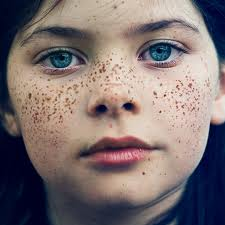 Pigments
The structure of genes….
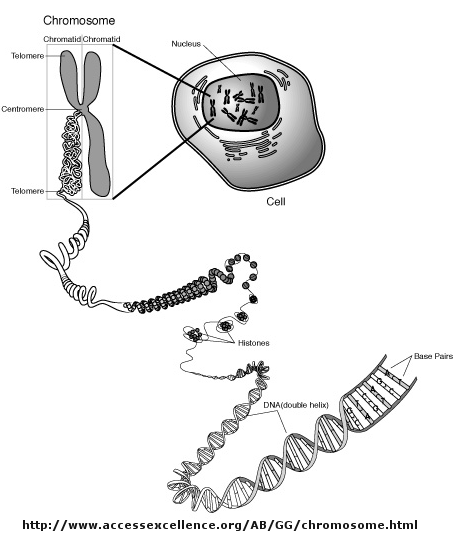 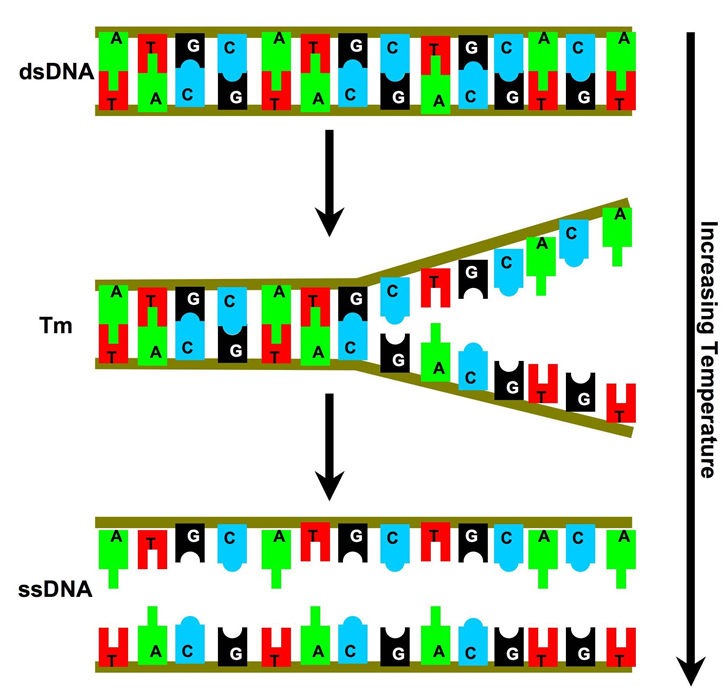 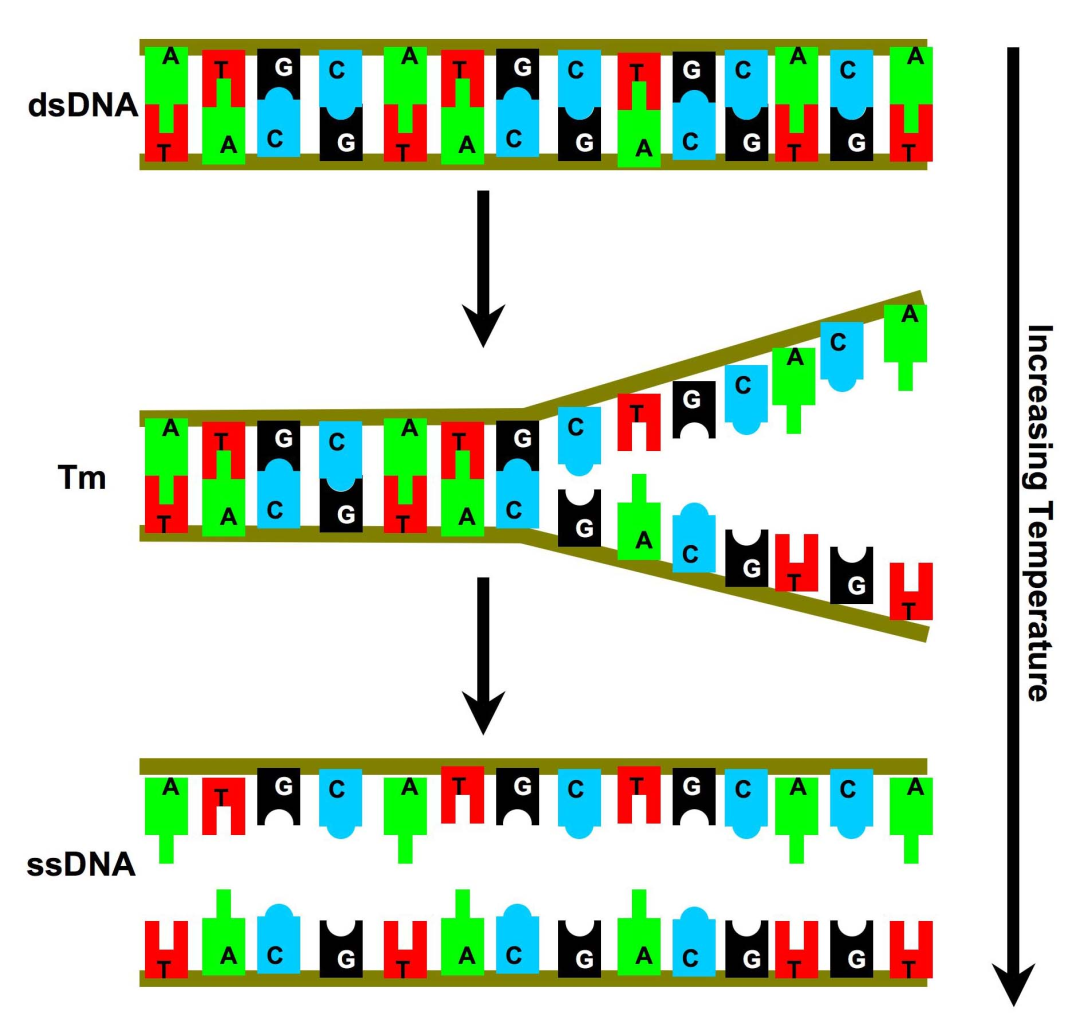 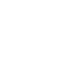 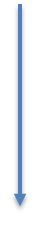 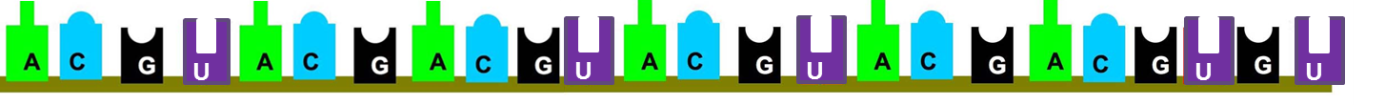 Gene for fur colour
RNA to be read by cell (U replaces T).
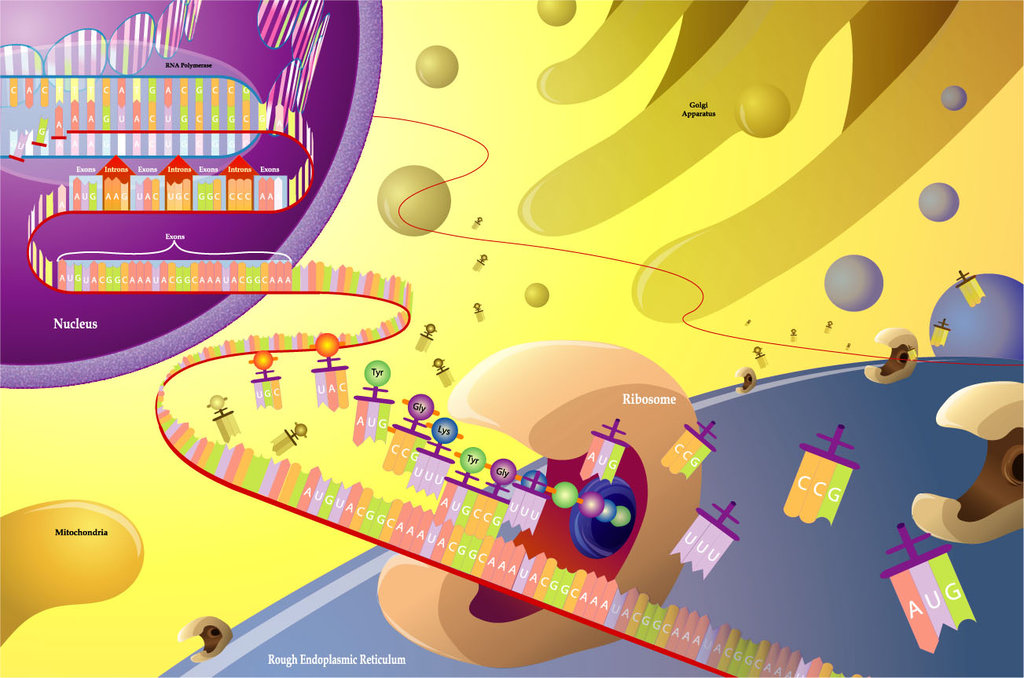 Build your own protein….
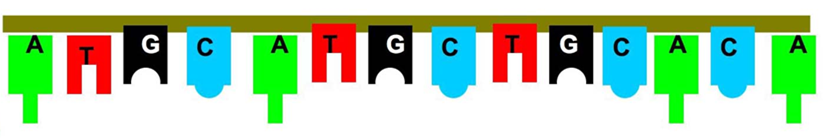 Which bases would pair with this single strand of DNA to make RNA for the cell to read ?
U
U
U
U
U
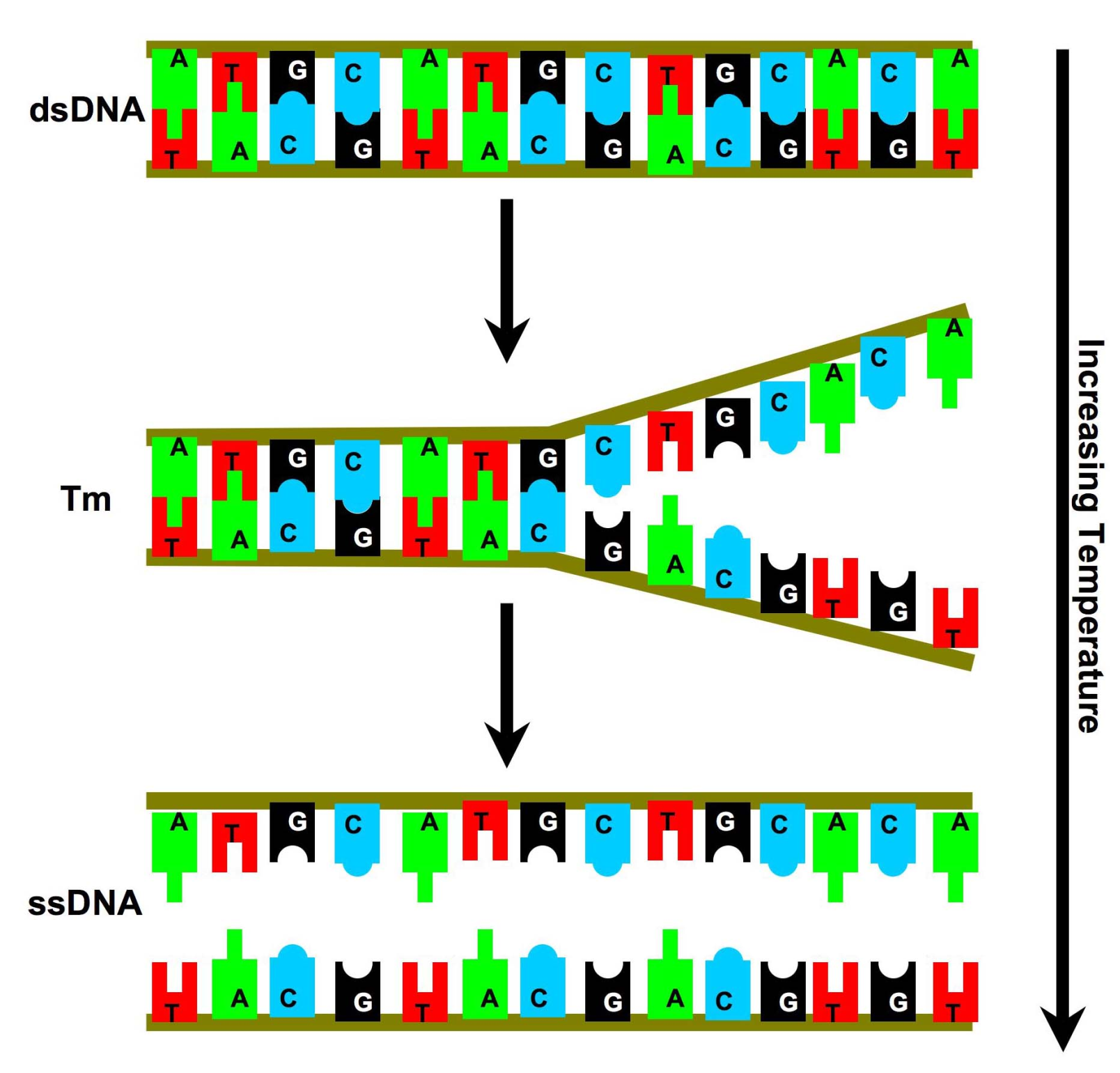 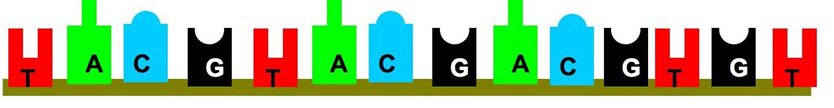 Which protein do you have?

Digestive enzyme 
       (8, 10, 14, 8, 20, 15, 10, stop)
Pigment for blue eyes
       (8, 10, 15, 8, 19, stop)
Testosterone
       (8, 10, 5, 15, 19, 20, 1, stop)
Melanin
      (8,10,15,5,19,8,8, stop)
REMEMBER: in reality……
proteins can be thousands of amino acids long, (so genes are pretty long too).
Amino acids have chemical names not numbers (you don’t need to know them now)
Use what you have learnt about proteins and DNA to explain our Panther.
Some proteins save lives….
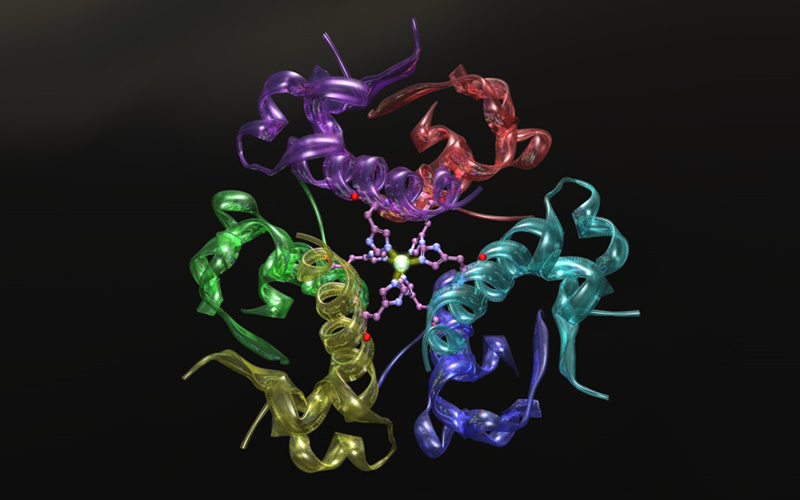 The problem

Other animals make insulin but it is costly to collect (has to be done as soon as animal is slaughtered).
You can’t extract it from living people or animals because we only produce what we need.
The source needs to be reliable.
We need a lot of it.
http://www.youtube.com/watch?v=_OOWhuC_9Lw
How can we produce enough human insulin to treat the people who need it?
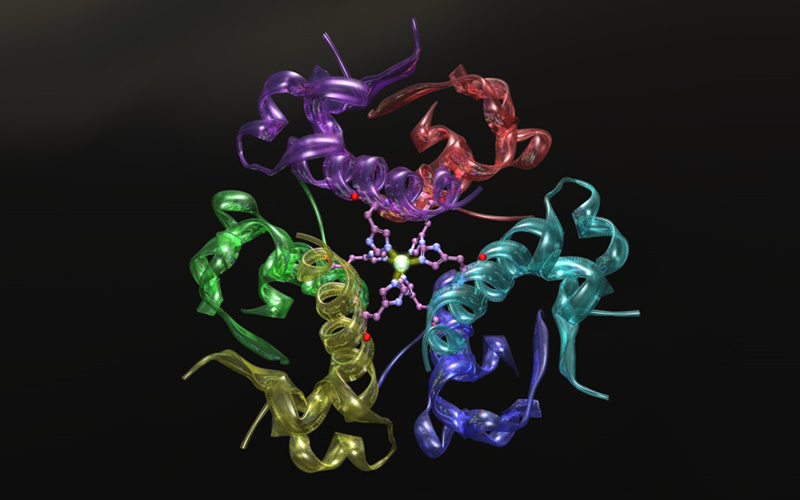 How do healthy people produce  insulin?
What is insulin?
How could we get another organism to produce HUMAN insulin on an industrial scale?
What organisms can you think of that reproduce really fast?
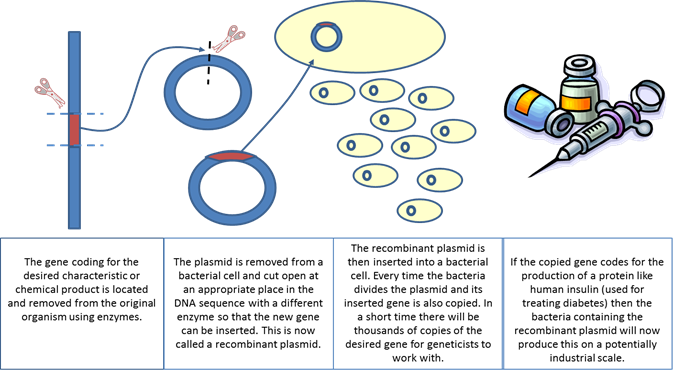 http://www.youtube.com/watch?v=zlqD4UWCuws